FAULT LIMITING TECHNOLOGIES IN DISTRIBUTION NETWORKS
David KLAUS, Adrian WILSON - Applied Superconductor Ltd, UK;  Joachim BOCK, Achim HOBL - Nexans SuperConductors, DE;  Darren JONES  - Electricity North West, UK;  Jamie McWILLIAM – ScottishPower, UK;  Alan CREIGHTON CE Electric UK, UK;  
Larry MASUR, Franco MORICONI - Zenergy Power plc, UK
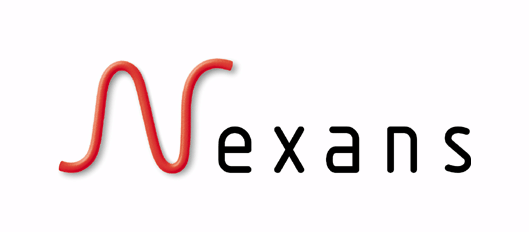 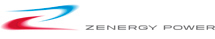 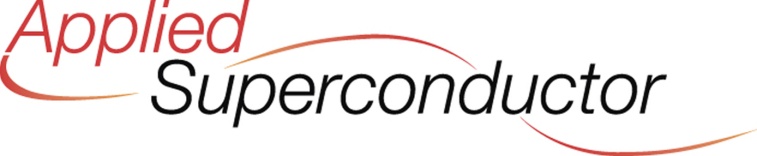 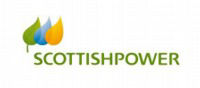 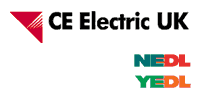 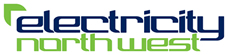 Klaus D.W. et al. – United Kingdom – RIF Session 1 – 0456
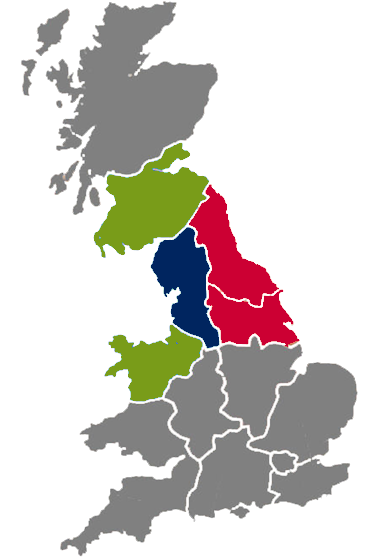 Collaboration Agreement for 1 pilot installation each with ScottishPower, Electricity North West and  
CE Electric UK
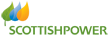 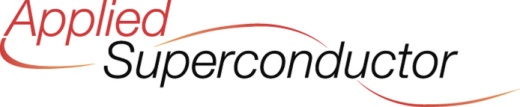 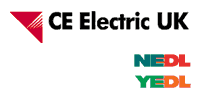 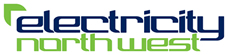 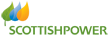 Klaus D.W. et al. – United Kingdom – RIF Session 1 – 0456
Applied Superconductor’s Role

Understand Network Operator’s Problems

Secure Order and Prepare Specification

Undertake Network Response Studies

Define Routine and Type Test Requirements

Design and Assemble Protection, Control, Monitoring
and  Cooling Systems for Pilots 1&2

Deliver, Install, Commission, Monitor and Maintain
Klaus D.W. et al. – United Kingdom – RIF Session 1 – 0456
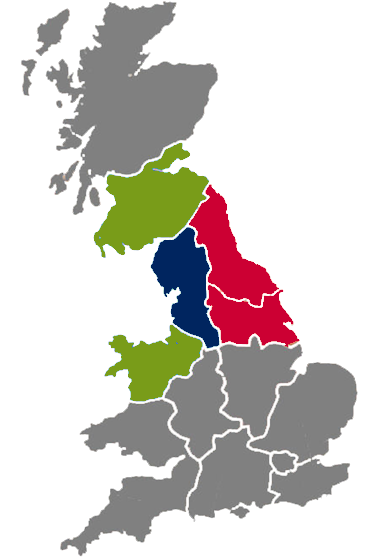 Pilot 1 - Electricity North West
11kV resistive SFCL
Normal current 100A 
Prospective Fault  20kA rms; 50kA pk
86% clamping

09 2008 Type Tested
03 2009 Installed at site
04 2010 Trial Complete
Klaus D.W. et al. – United Kingdom – RIF Session 1 – 0456
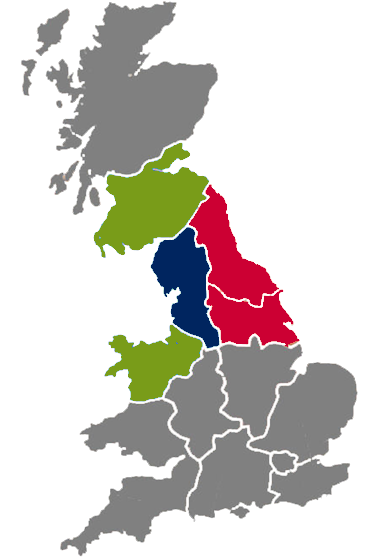 Pilot 2 – Scottish Power
11kV resistive SFCL
Normal current 400A 
Prospective Fault  20kA rms; 50kA pk
85% clamping

12 2010 Type Tested
Klaus D.W. et al. – United Kingdom – RIF Session 1 – 0456
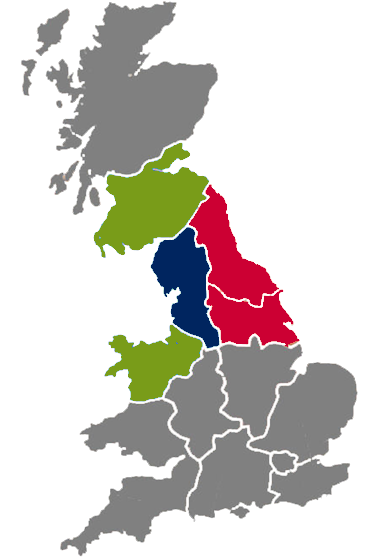 Pilot 3 – CE Electric UK
11kV pre-saturated core SFCL
Normal current 1250A 
Prospective Fault  6.2kA rms; 17kA pk
20% clamping

06 2011 Type Testing in progress
Klaus D.W. et al. – United Kingdom – RIF Session 1 – 0456
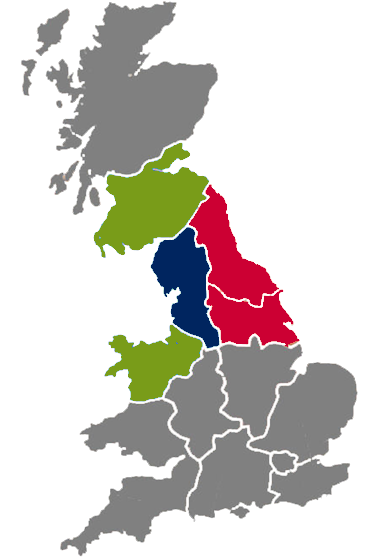 Pilot 4 – CE Electric UK
33kV pre-saturated core SFCL
Normal current 800A 
Prospective Fault  8.5kA rms; 23kA pk
40% clamping

06 2011 Design in progress
Klaus D.W. et al. – United Kingdom – RIF Session 1 – 0456
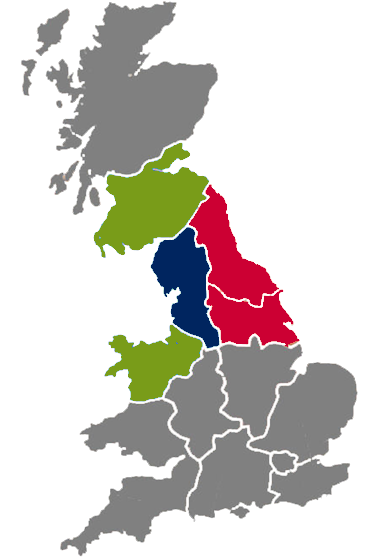 Pilot 1 - Electricity North West
11kV resistive SFCL
Normal current 100A 
Prospective Fault  20kA rms; 50kA pk
86% clamping

09 2008 Type Tested
03 2009 Installed at site
04 2010 Trial Complete
Klaus D.W. et al. – United Kingdom – RIF Session 1 – 0456
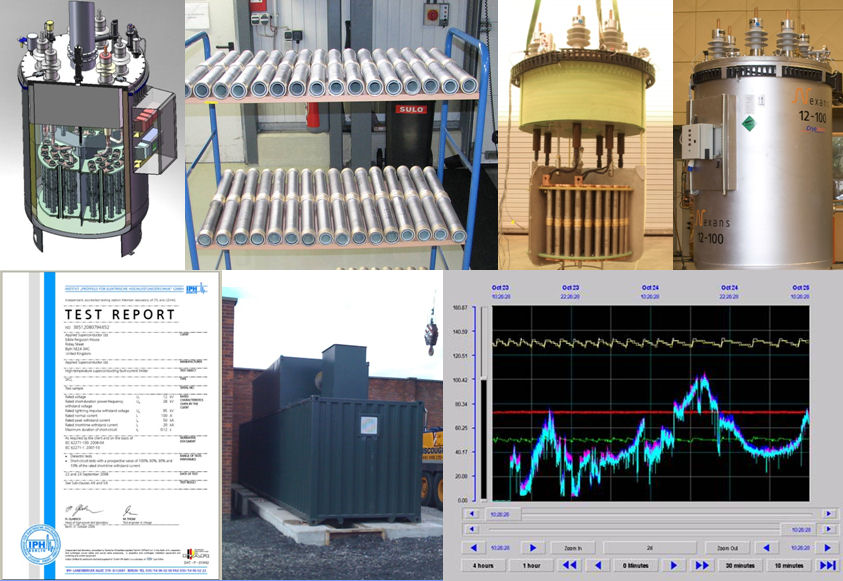 Klaus D.W. et al. – United Kingdom – RIF Session 1 – 0456
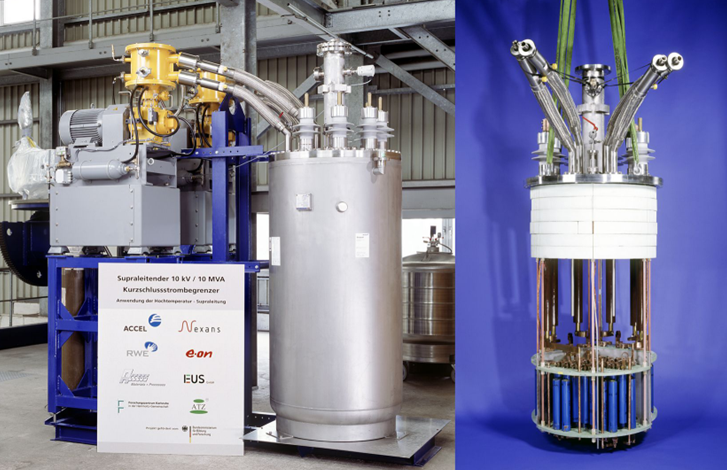 Klaus D.W. et al. – United Kingdom – RIF Session 1 – 0456
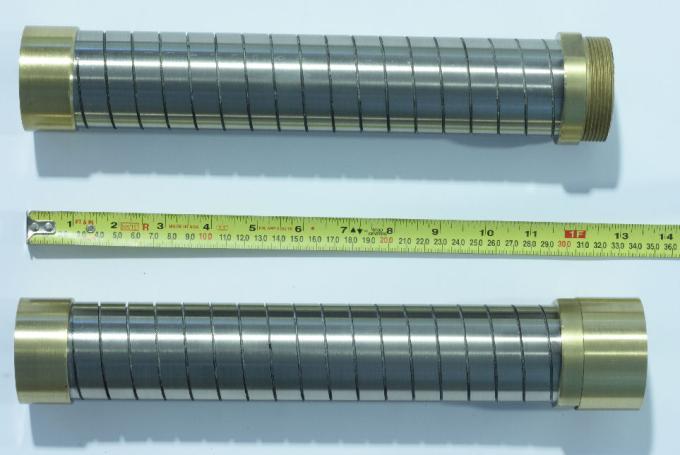 48 of the BSCCO components connected in series constitute each phase of the limiter.  The series assemblies are immersed in liquid nitrogen cooled to below its boiling point.  The nitrogen head pressure is below atmospheric pressure.
Klaus D.W. et al. – United Kingdom – RIF Session 1 – 0456
Resistive Fault Current Limiter
Up to 90% clamping
Clamps within  1.5 ms
Normal current  800A
Recovery within 3 mins
Removes DC component
fault current
limited fault current
Klaus D.W. et al. – United Kingdom – RIF Session 1 – 0456
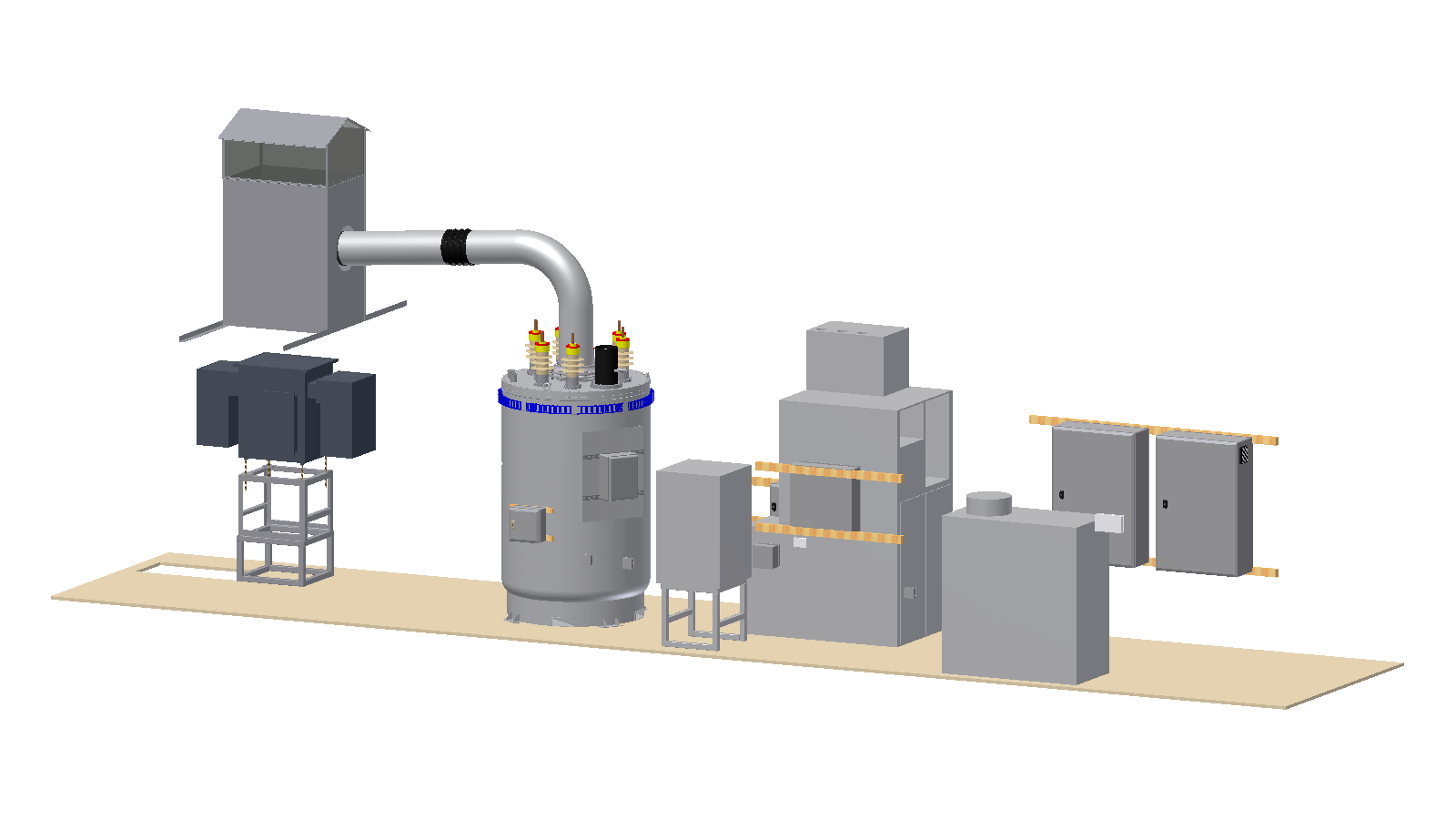 Klaus D.W. et al. – United Kingdom – RIF Session 1 – 0456
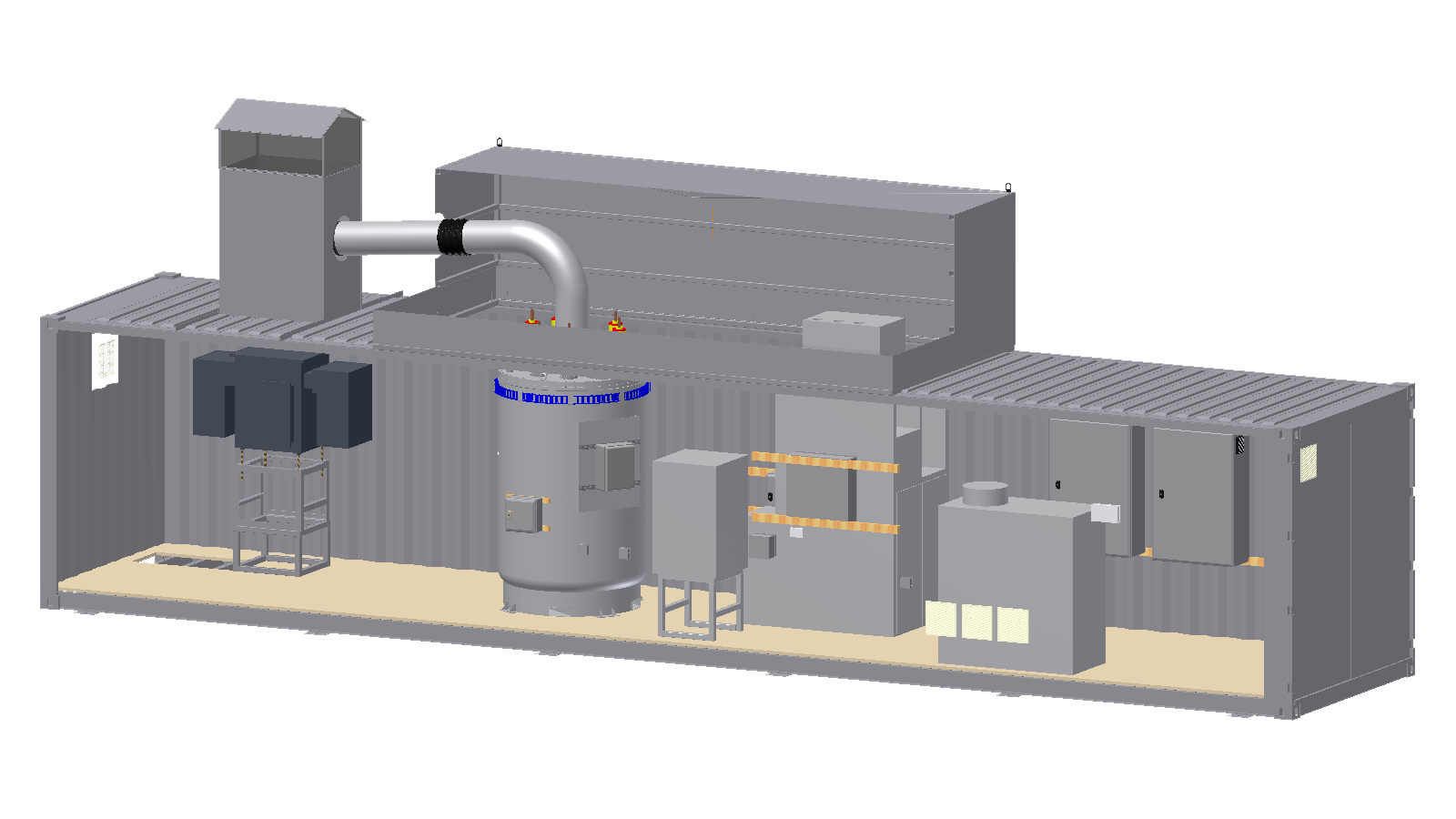 Klaus D.W. et al. – United Kingdom – RIF Session 1 – 0456
T in
T out
H in
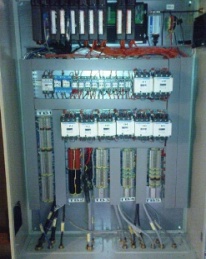 Interlocking
Alarms
Temperature Control
Text Reports
SCADA Interface
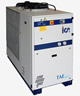 Coldhead
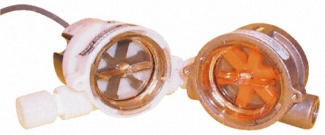 Helium Compressor
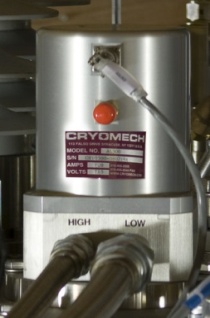 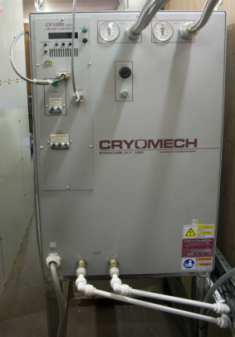 T3
Flow
Programmable
Logic Controller
T4
Remote Control / Monitoring
Data Storage and display
Platform for Relay, PLC programming tools.
Water Chiller
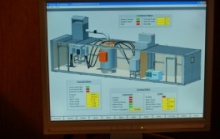 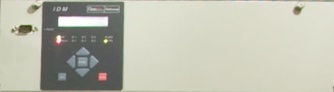 I 1,2,3
PC
Fault Recorder
Va
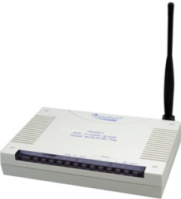 Vb
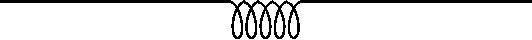 3G Modem
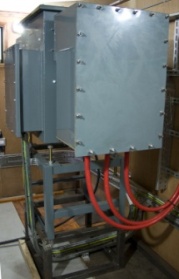 P
Internet
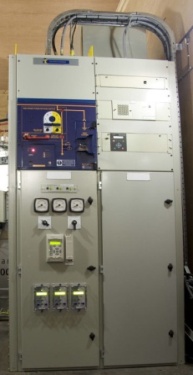 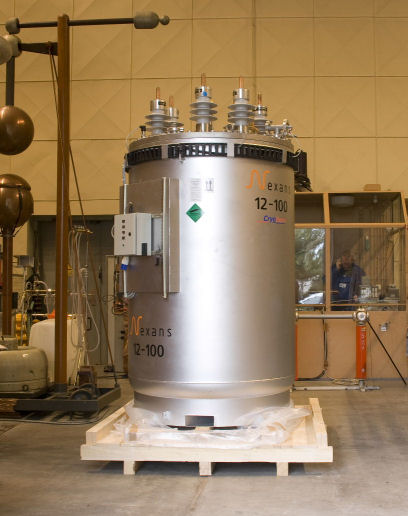 T1
L1
L2
L3
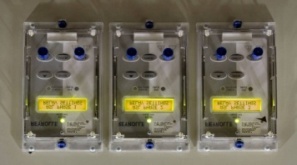 T2
Protection Relays
Klaus D.W. et al. – United Kingdom – RIF Session 1 – 0456
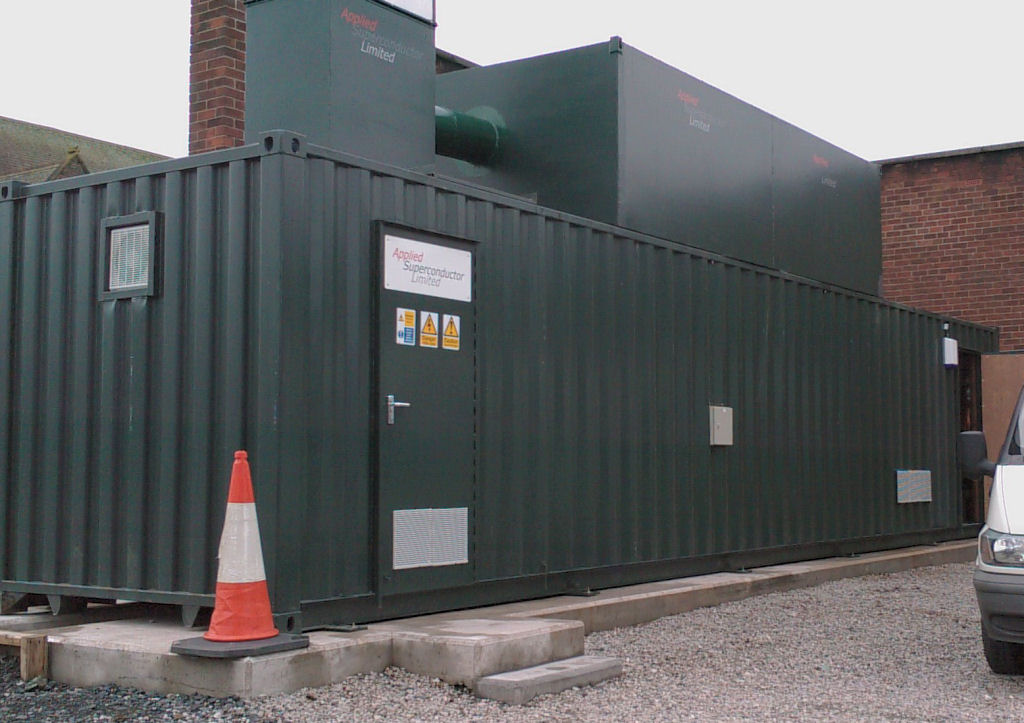 Klaus D.W. et al. – United Kingdom – RIF Session 1 – 0456
Successful trial with good availability of limiter

Noise primarily from cooling system requires mitigation

Cryocooler compressor requires cooling water and ambient air temperatures to be maintained within a narrow range

Liquid nitrogen handling straightforward and safe with appropriate training

Limiter impedance has negligible effect on current sharing

Means for remote reset of modems and PC required
Klaus D.W. et al. – United Kingdom – RIF Session 1 – 0456
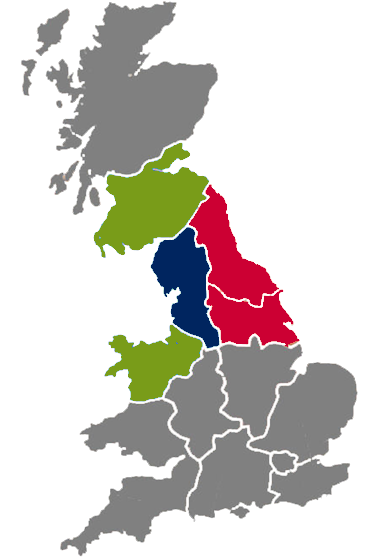 Pilot 2 – Scottish Power
11kV resistive SFCL
Normal current 400A 
Prospective Fault  20kA rms; 50kA pk
85% clamping

12 2010 Type Tested
Klaus D.W. et al. – United Kingdom – RIF Session 1 – 0456
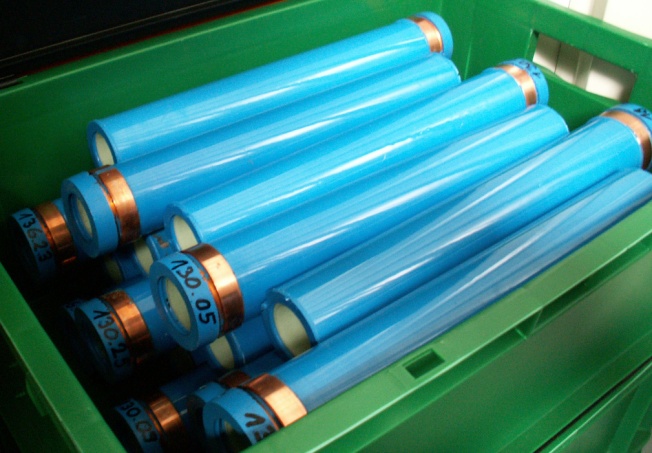 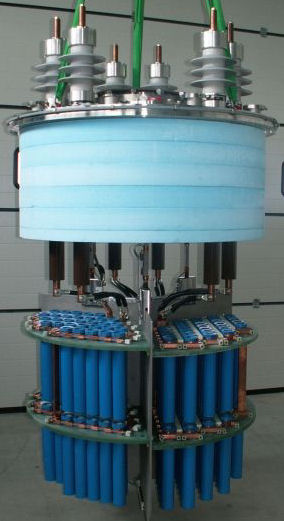 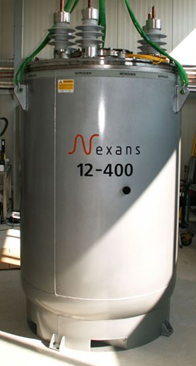 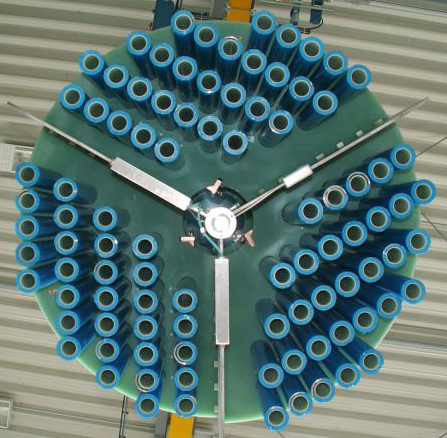 Klaus D.W. et al. – United Kingdom – RIF Session 1 – 0456
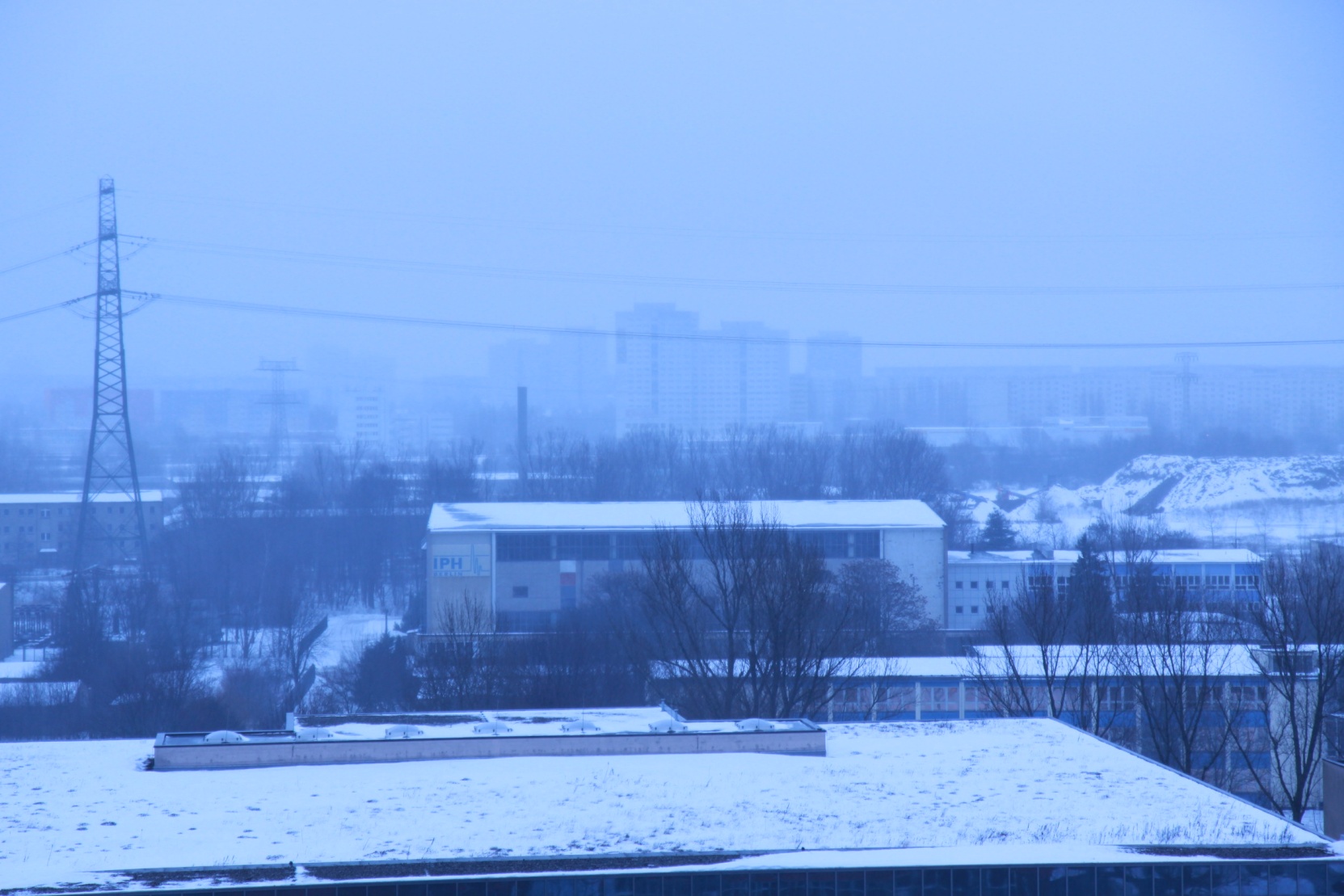 Klaus D.W. et al. – United Kingdom – RIF Session 1 – 0456
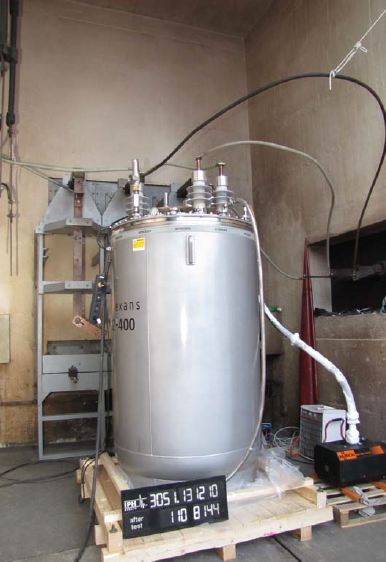 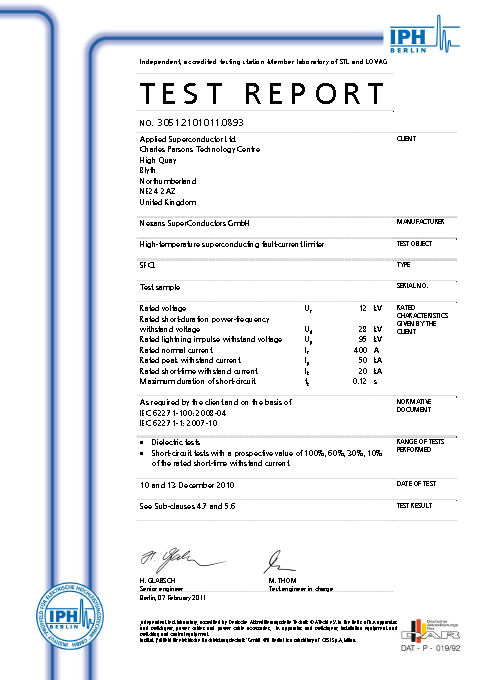 Klaus D.W. et al. – United Kingdom – RIF Session 1 – 0456
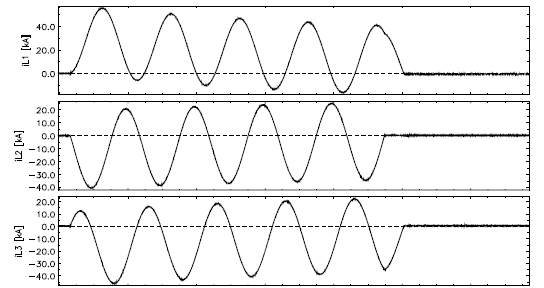 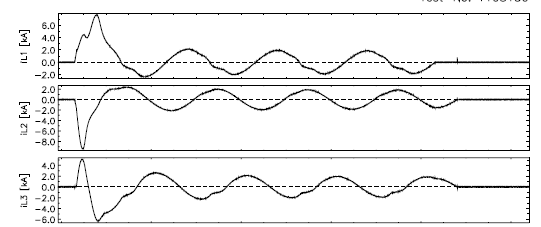 Klaus D.W. et al. – United Kingdom – RIF Session 1 – 0456
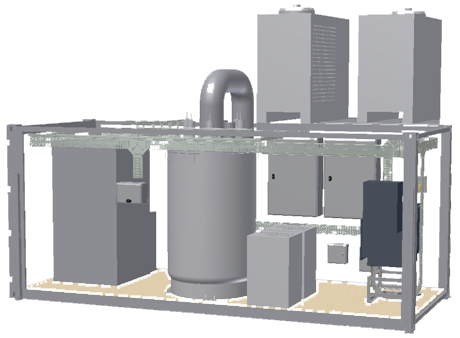 Klaus D.W. et al. – United Kingdom – RIF Session 1 – 0456
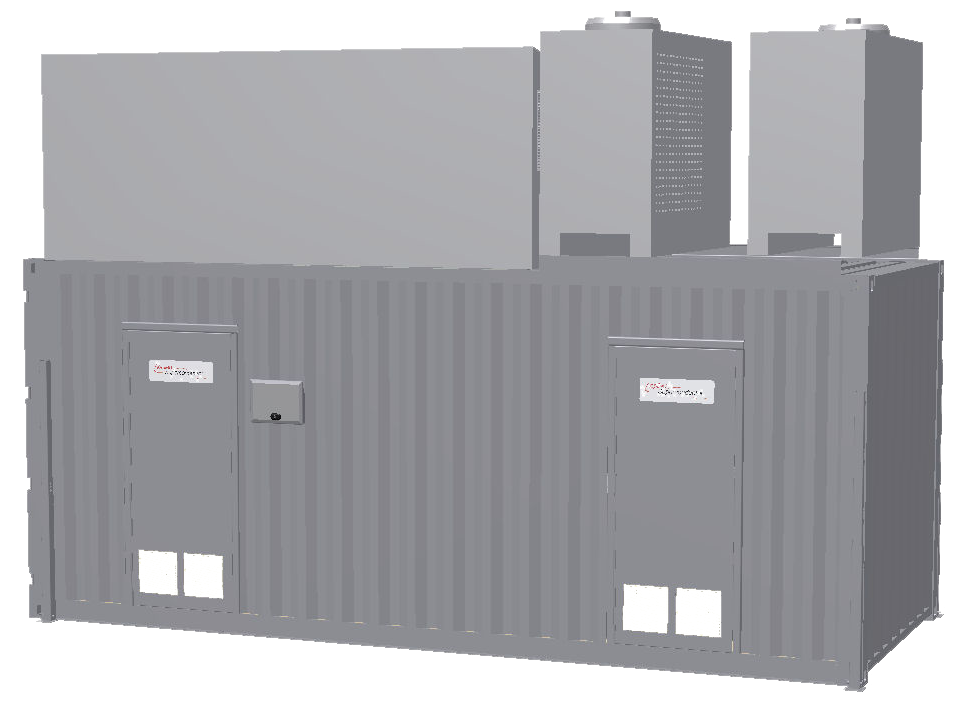 Klaus D.W. et al. – United Kingdom – RIF Session 1 – 0456
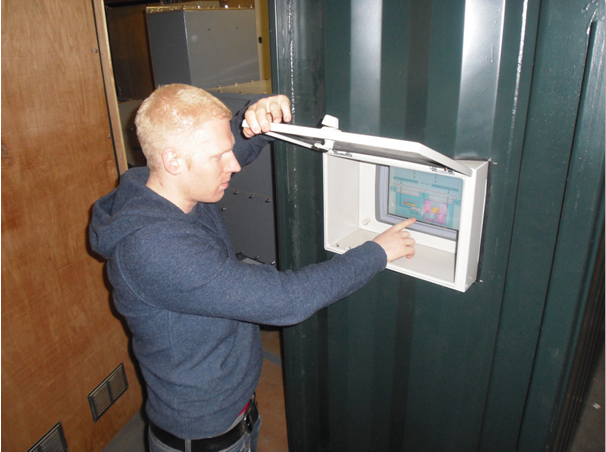 Klaus D.W. et al. – United Kingdom – RIF Session 1 – 0456
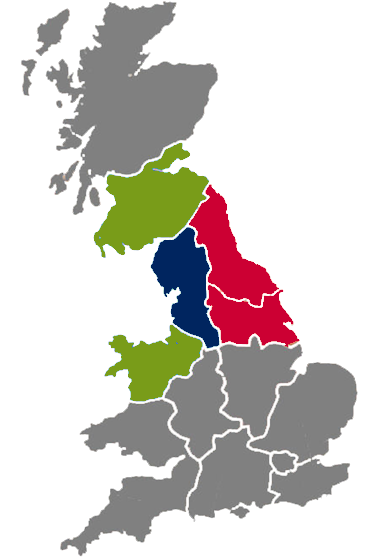 Pilot 3 – CE Electric UK
11kV pre-saturated core SFCL
Normal current 1250A 
Prospective Fault  6.2kA rms; 17kA pk
20% clamping

06 2011 Type Testing in progress
Klaus D.W. et al. – United Kingdom – RIF Session 1 – 0456
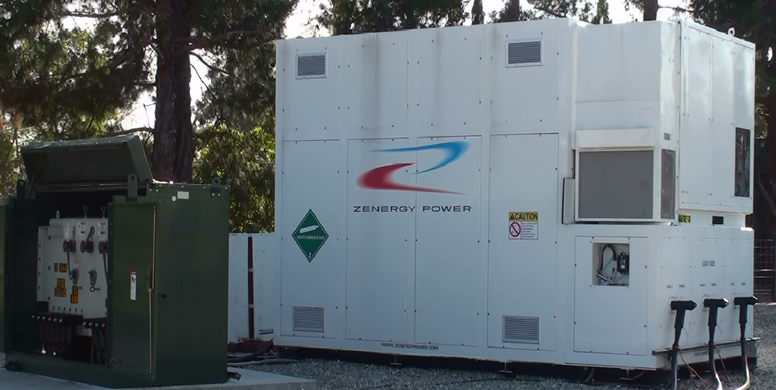 Klaus D.W. et al. – United Kingdom – RIF Session 1 – 0456
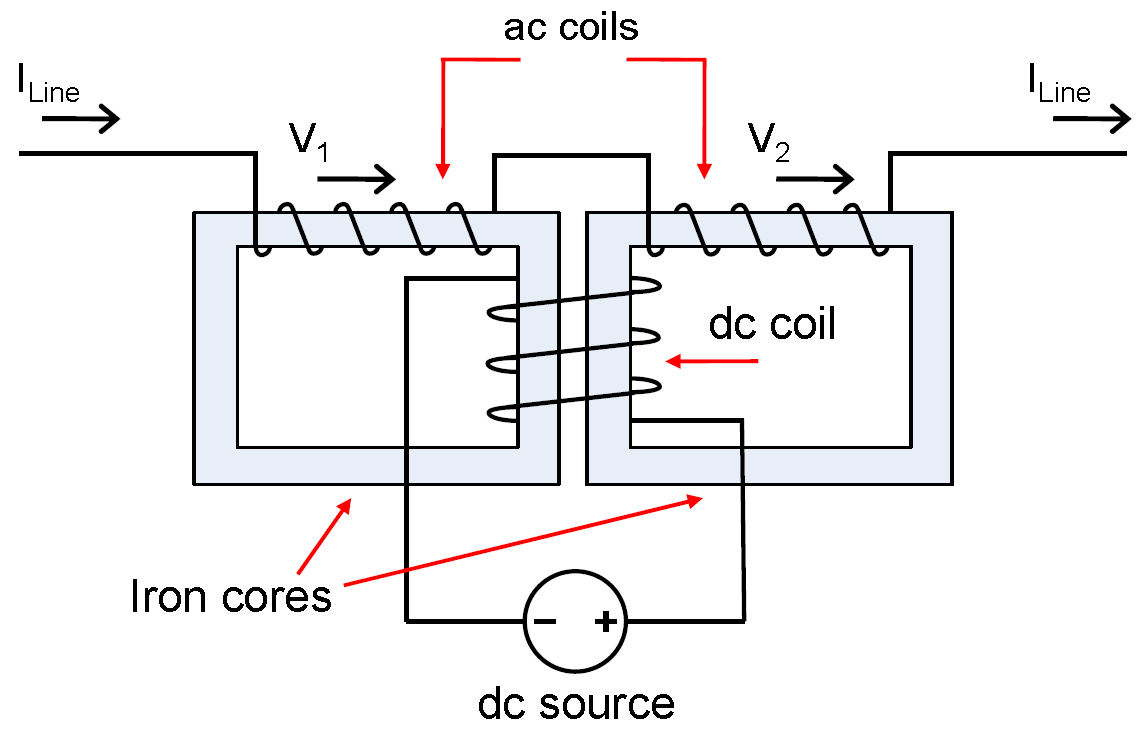 Klaus D.W. et al. – United Kingdom – RIF Session 1 – 0456
Pre-saturated Core Fault Current Limiter
Up to 50% clamping
Instantaneous Recovery
Normal current 2000A
fault current
limited fault current
Klaus D.W. et al. – United Kingdom – RIF Session 1 – 0456
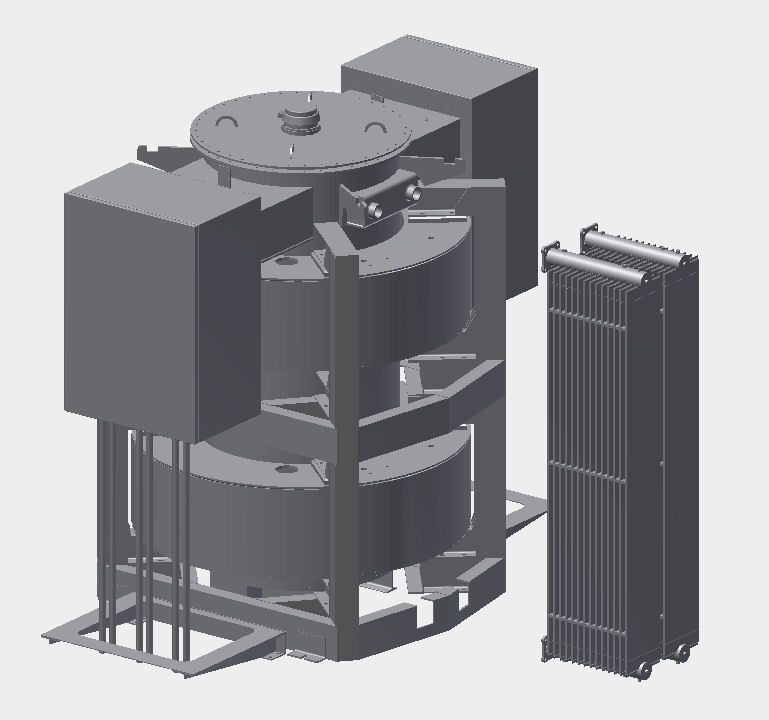 Klaus D.W. et al. – United Kingdom – RIF Session 1 – 0456
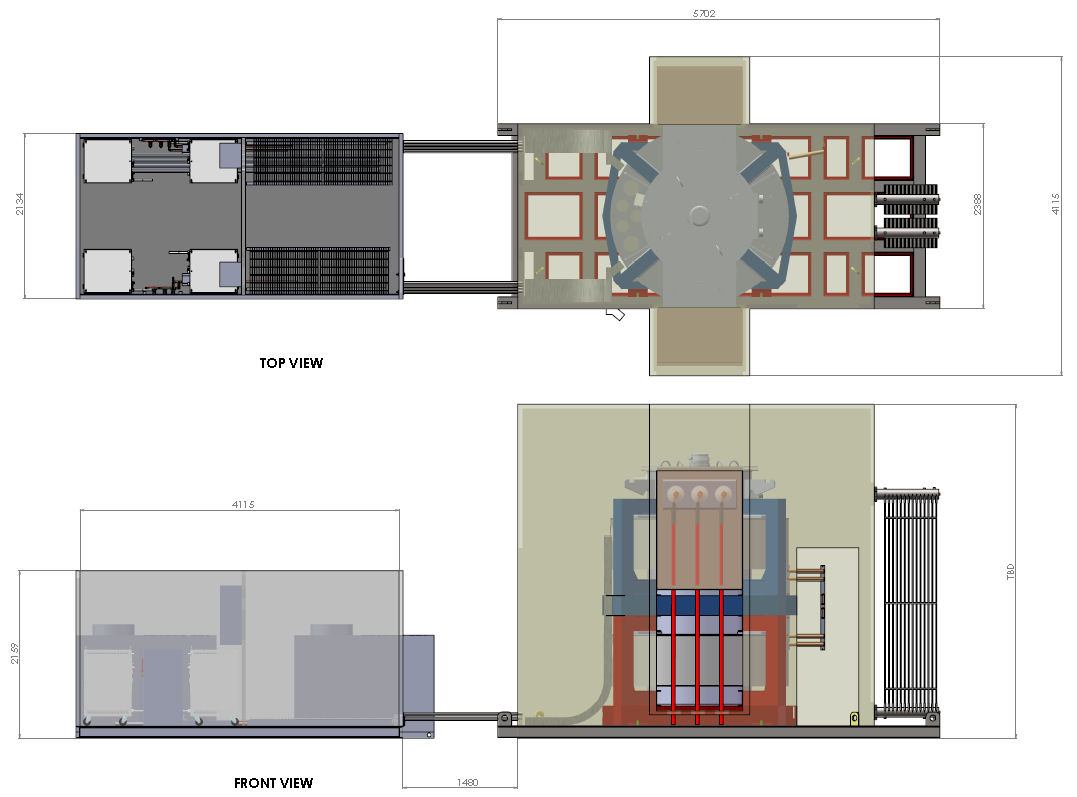 Klaus D.W. et al. – United Kingdom – RIF Session 1 – 0456
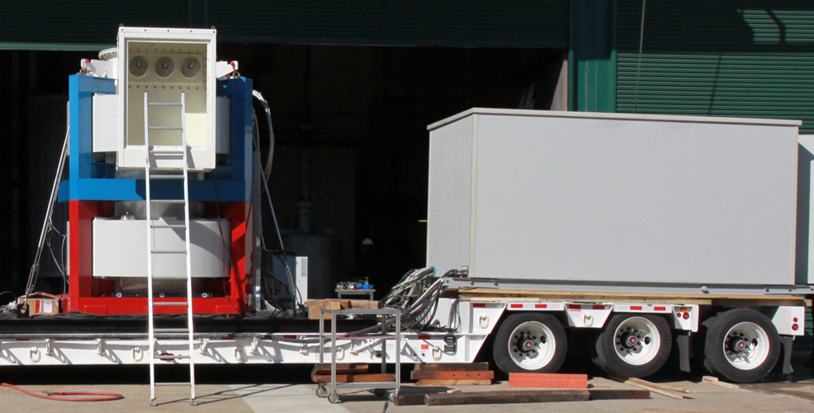 Klaus D.W. et al. – United Kingdom – RIF Session 1 – 0456
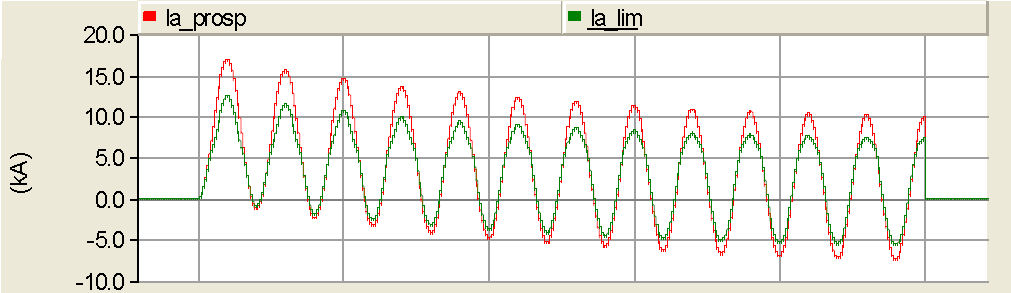 Klaus D.W. et al. – United Kingdom – RIF Session 1 – 0456
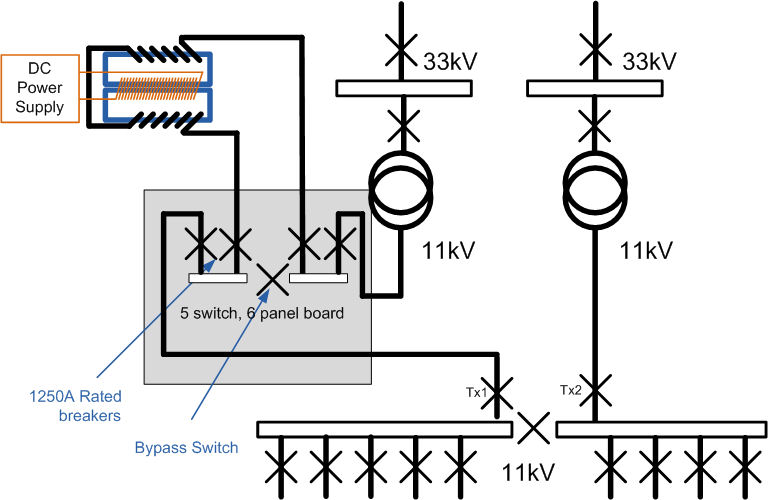 Klaus D.W. et al. – United Kingdom – RIF Session 1 – 0456
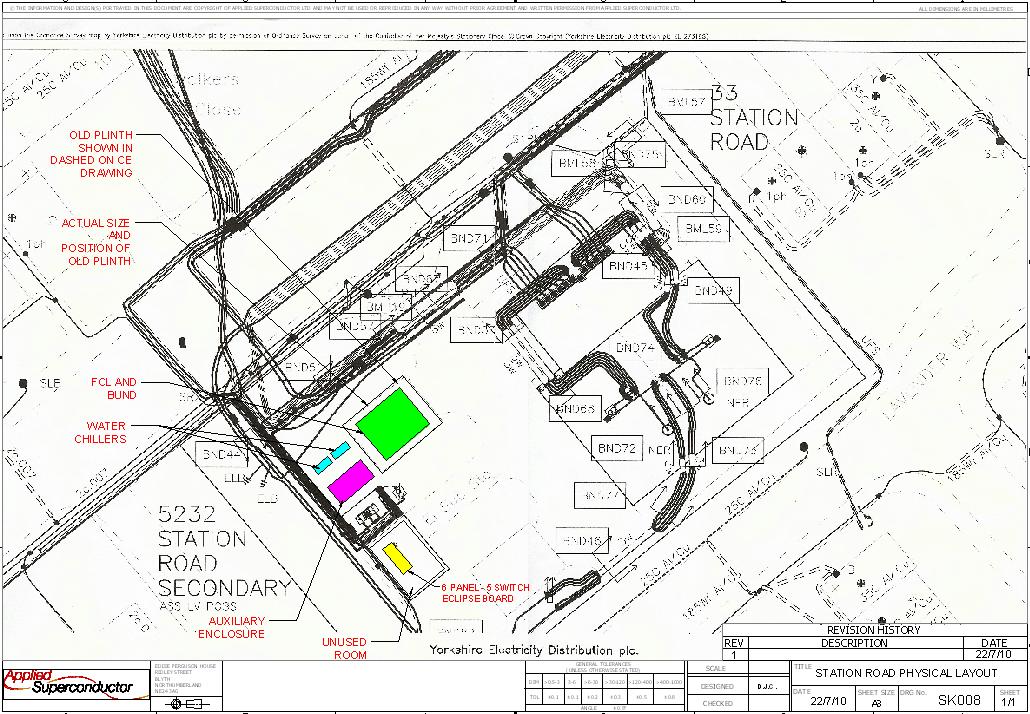 Klaus D.W. et al. – United Kingdom – RIF Session 1 – 0456
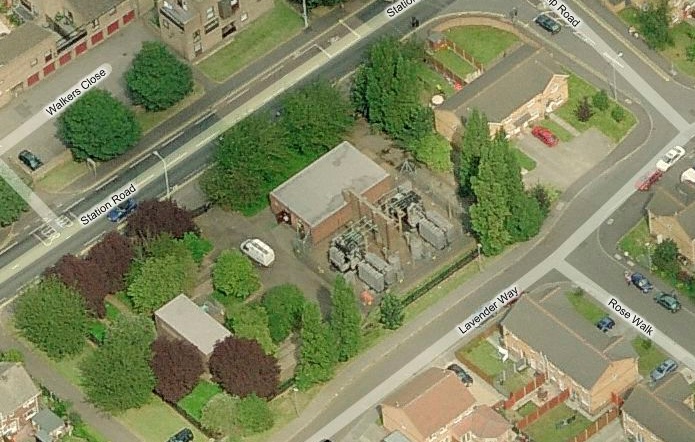 Klaus D.W. et al. – United Kingdom – RIF Session 1 – 0456
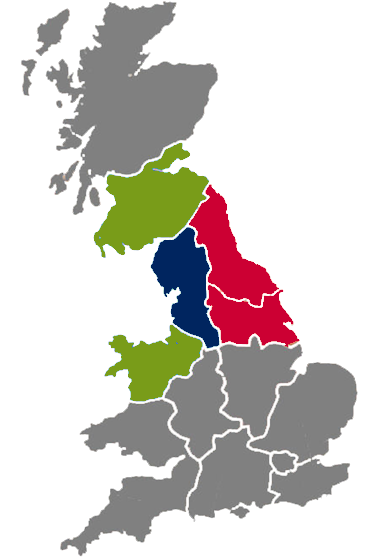 Pilot 4 – CE Electric UK
33kV pre-saturated core SFCL
Normal current 800A 
Prospective Fault  8.5kA rms; 23kA pk
40% clamping

06 2011 Design in progress
Klaus D.W. et al. – United Kingdom – RIF Session 1 – 0456
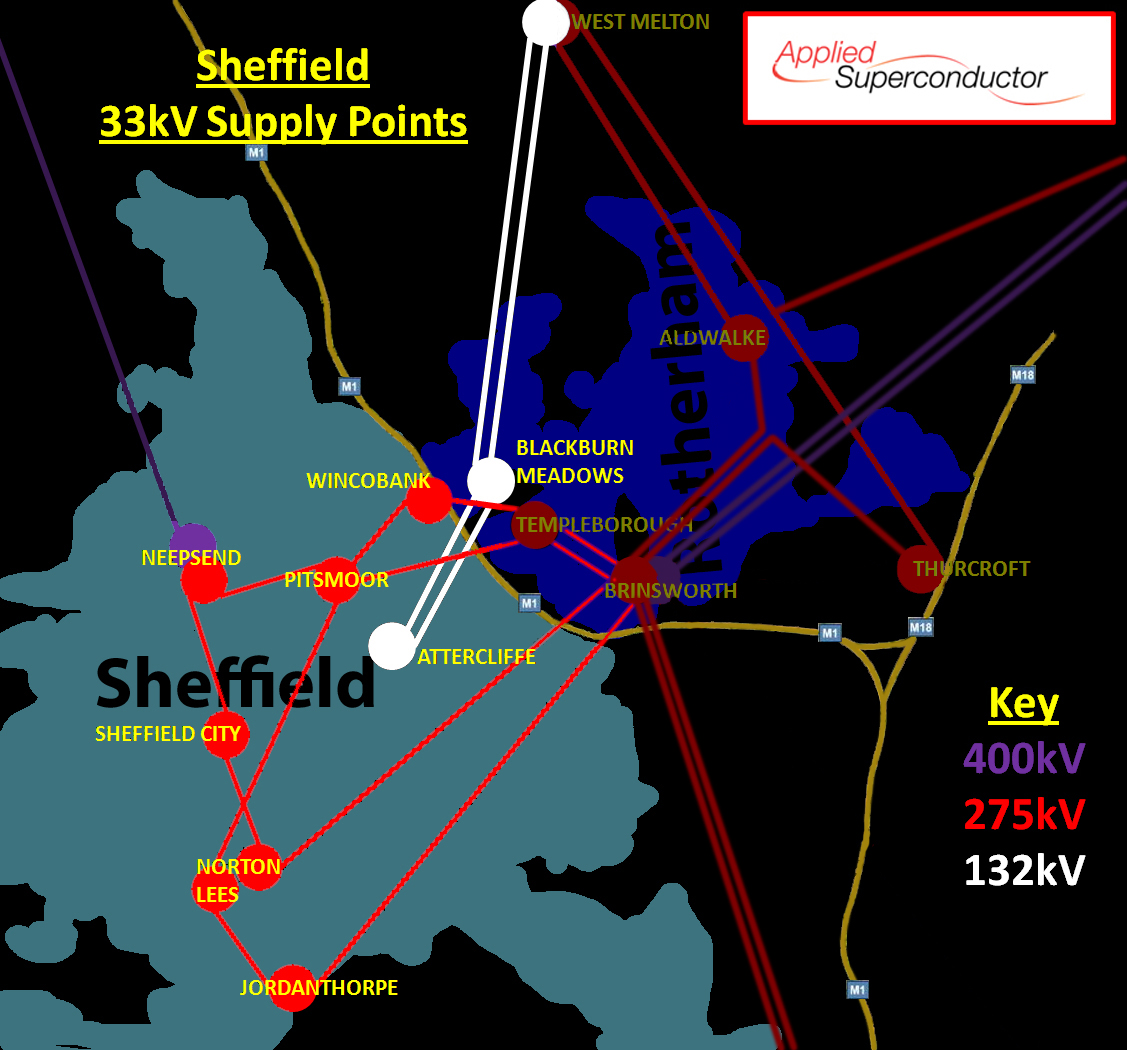 Klaus D.W. et al. – United Kingdom – RIF Session 1 – 0456
FAULT LIMITING TECHNOLOGIES IN DISTRIBUTION NETWORKS
David KLAUS, Adrian WILSON - Applied Superconductor Ltd, UK;  Joachim BOCK, Achim HOBL - Nexans SuperConductors, DE;  Darren JONES  - Electricity North West,UK;  Jamie McWILLIAM – ScottishPower, UK;  Alan CREIGHTON CE Electric UK, UK;  
Larry MASUR, Franco MORICONI - Zenergy Power plc, UK
Thank You!
Klaus D.W. et al. – United Kingdom – RIF Session 1 – 0456